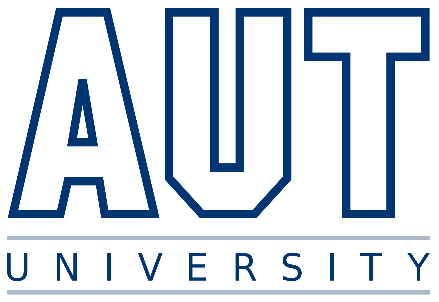 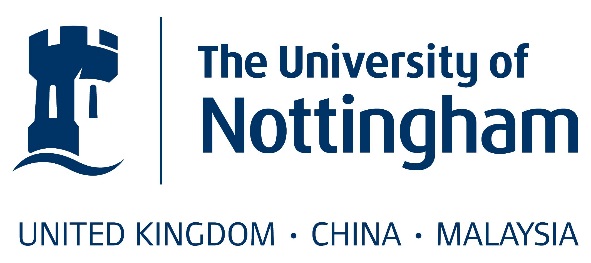 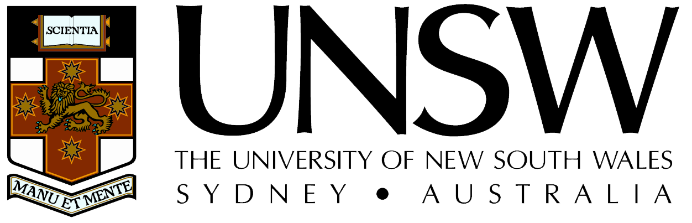 Interpreting Researcher Development across international locations: a tri-institutional perspective
Jennie Billot, Head of Researcher Development, Auckland University of Technology
Cecilia Stenstrom, Director of Researcher Development, University of New South Wales
Jane Wellens, Head of the Graduate School, University of Nottingham
Background
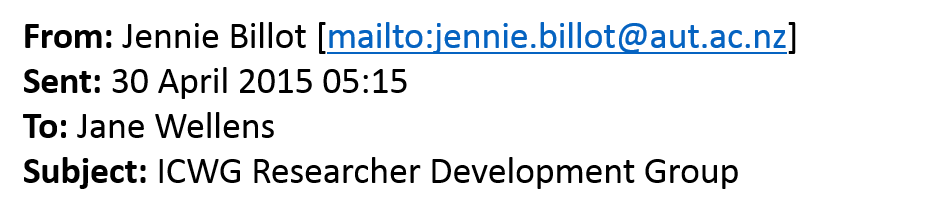 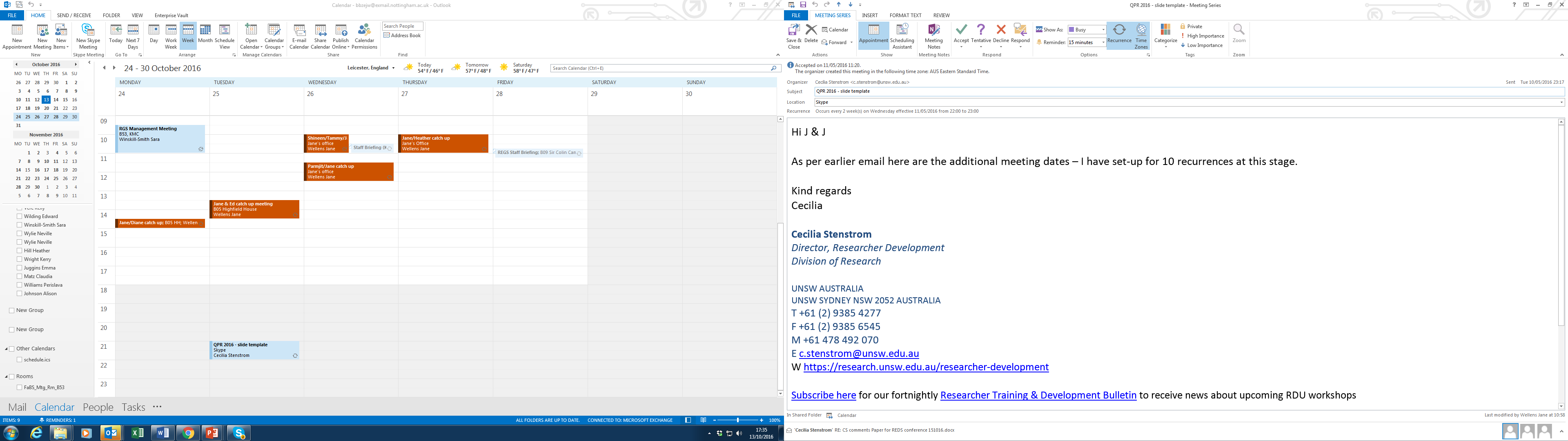 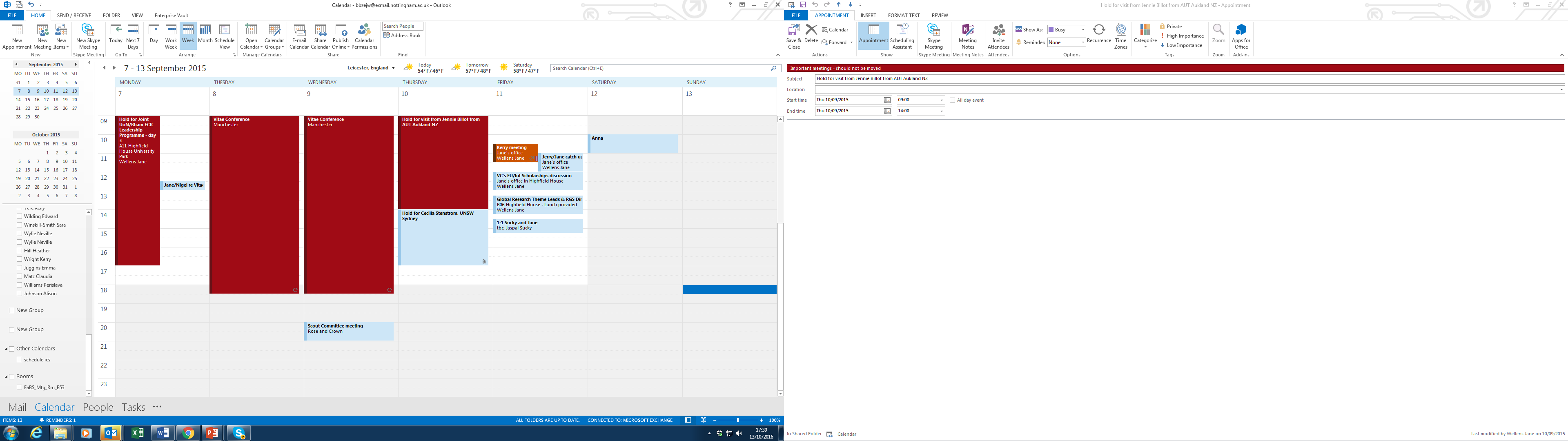 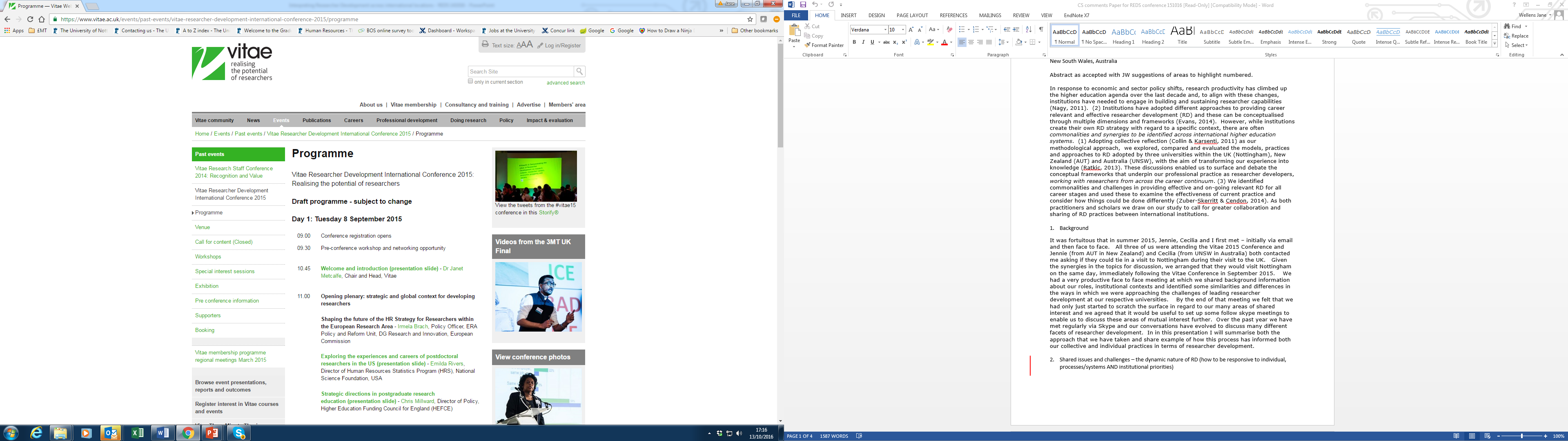 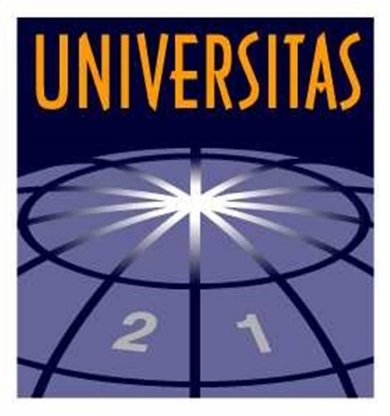 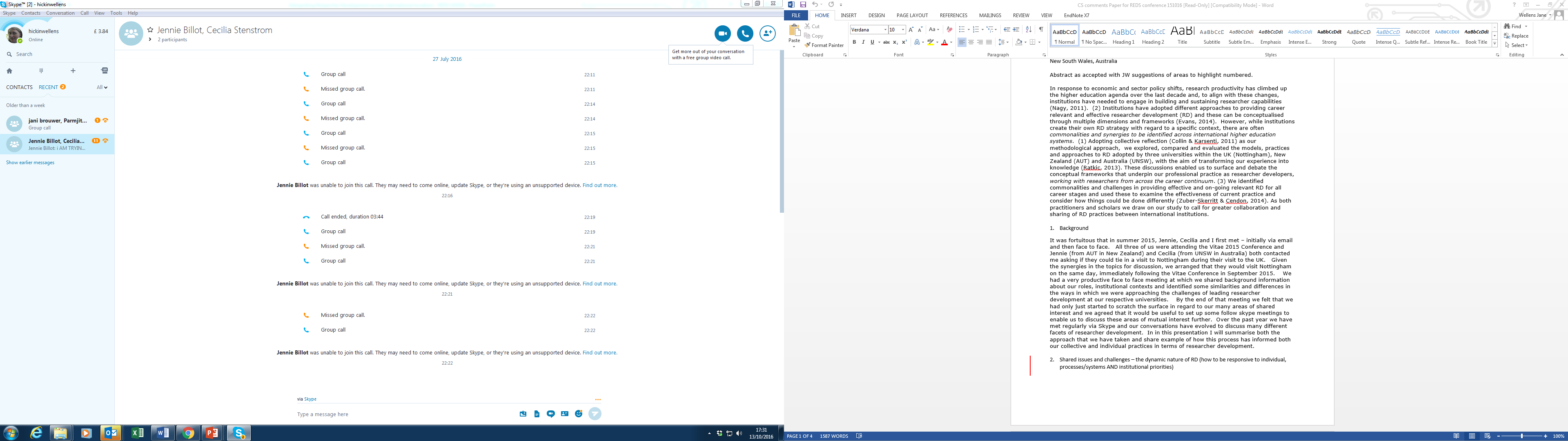 Conversation themes
Collaborative Reflective Practice
Collaboration
F2F and Skype meetings
Document sharing
Joint mapping activities
Autonomy
Reflective writing
Development of Professional Practice
Benefits and outcomes
Through networking we have created an international collaborative team which has engendered a group project
By examining our own practice and comparing it across the three differing contexts we are informing further professional action 
We have engaged in meaning-making through the reflective process; our reflections are informing and supporting new initiatives in our own universities
As individuals we experience confidence building - sharing over time creates a safe space to examine individual tensions and develop solutions 
We are extending knowledge through our collective reflection and embedding these into conceptual and theoretical frameworks 
We want to contribute to the growing scholarly field of researcher development